Личная финансовая безопасность для учителей
Выступление зам. директора по ВР Дмитриева И.Г.
перед сотрудниками МБОУ Луначарской СОШ №8
по результатам обучения на курсах по финансовой грамотности
х. Мирный
октябрь 2019 года
Личная финансовая безопасность
Нашафинансоваябезопасностьнапрямуюзависитотпринимаемыхнамиежедневнорешений. 
Непродуманныйвыборпоставщикафинансовыхуслуг, невнимательноечтениеусловиядоговоров, отсутствиефинансовойдисциплиныведут к серьезным финансовым ошибкам!
Финансовоемошенничество — совершениепротивоправныхдействий в сфереденежногообращенияпутемобмана, злоупотреблениядоверием и другихманипуляций с цельюнезаконногообогащения.
КЛАССИФИКАЦИЯ  СОВРЕМЕННЫХ ДЕНЕГ
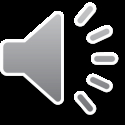 БАНКОВСКАЯ КАРТА
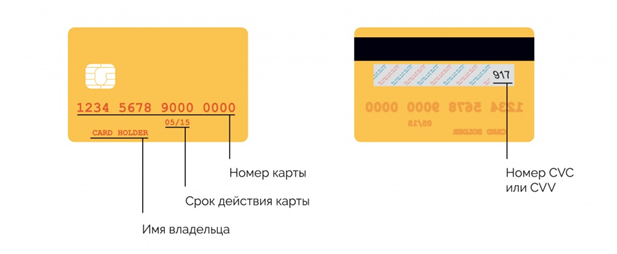 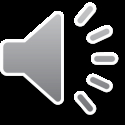 ОТ ИНФОРМАЦИОННОЙ ЭРЫ  К ЦИФРОВОЙ
ИНФОРМАЦИОННАЯ ЭРА                                               ЦИФРОВАЯ ЭРА
1990-2010                                                                 2010-2030
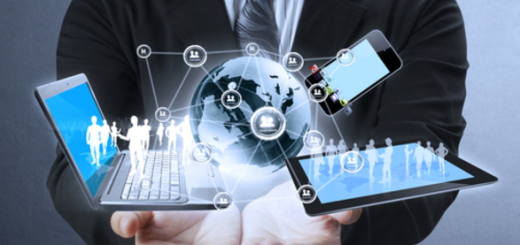 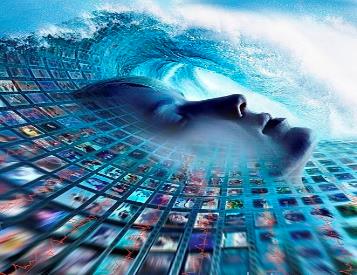 2015 год стал началом  роста цифровых инноваций.
Мошенничества с использованием банковскихкарт
КАРТА
7 из 10 совершеннолетнихроссиянвладеютбанковскимикартами*
Банковскаякарта – удобныйинструментповседневныхрасчетов.

Наиболеераспространены:

Дебетовые - инструментуправлениябанковскимсчетом, накоторомразмещенысобственныесредствадержателякарты.

Кредитные - этобанковскиекарты, позволяющиенаоснованиизаключенного с банкомдоговорабрать в долг у банкаопределенныесуммыденег в пределахустановленногокредитноголимита.
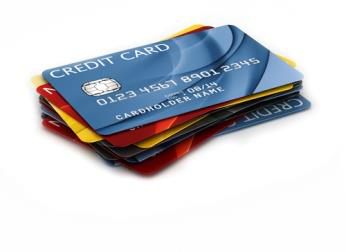 СХЕМЫ МОШЕННИЧЕСТВ С КАРТАМИ
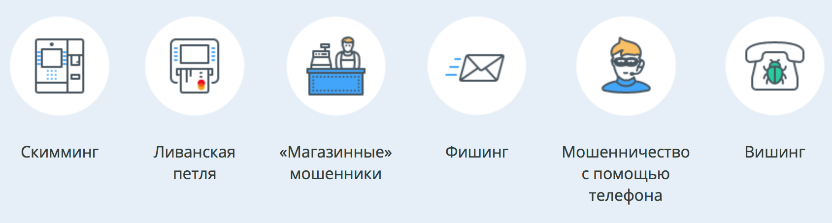 Способыобманалюдей и кражиденег с ихбанковскихкартразнообразны: отподглядыванияиз-заплечавовремяопераций с банкоматом и последующегохищениякартыдохакерскихатакнапрограммноеобеспечение.
СКИММИНГ
Предполагаетустановкуспециальныхустройствнабанкоматы, с помощьюкоторыхпреступникиполучаютинформацию о карте
Таковымивыступаютнакладнаяклавиатура (оченьпохожаянанастоящую) и устройстводлясчитыванияданныхкарты, котороеустанавливаетсянакартридер
Вместоклавиатурыможетбытьустановленаминиатюрнаякамера, котораязасниметпроцессввода ПИН-кода.
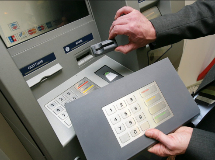 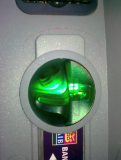 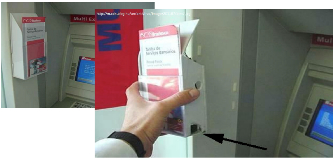 При использовании банкомата осмотрите поверхность над ПИН-клавиатурой и устройство для приема карты на предмет нахождения посторонних предметов.
ТРАППИНГ (ЛИВАНСКАЯ ПЕТЛЯ)
Сутьэтоговидамошенничествазаключается в установкенабанкоматустройства, котороеблокируеткарту и невыдаетееобратно.
Отрезокфотопленки (складываетсяпополам, краязагибаютсяподуглом в 90 градусов) вставляется в банкомат. Нанижнейсторонефотопленкивырезаннебольшойлепесток, отогнутыйвверхпоходукарты. Пленкарасполагается в картридеретак, чтобынемешатьпроведениютранзакции. Отогнувшийсялепестокнепозволяетбанкоматувыдатьпластиковуюкартуобратно.
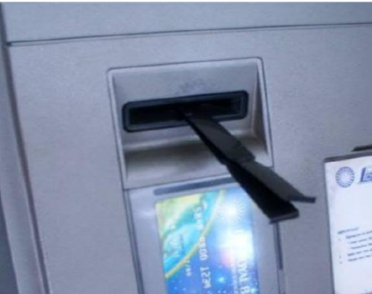 Закрывайте рукой клавиатуру при вводе ПИН-кода
МАГАЗИННЫЕ МОШЕННИЧЕСТВА
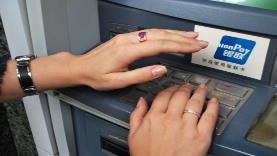 Непередавайтекартупосторонним: еереквизиты (номеркарты, срокдействия, имявладельца, CVV/ СVС-код) могутбытьиспользованыдлячужихпокупок
Требуйтепроведенияопераций с картойтолько в личномприсутствии, непозволяяуноситькартуизполязрения (например, официантамиликассирам)
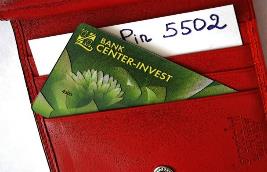 ФИШИНГ
Цельфишинга — получитьданные о пластиковойкартеотсамогопользователя. В этомслучаезлоумышленникирассылаютпользователямэлектронныеписьма, в которыхотименибанкасообщаютобизменениях, якобыпроизводимых в системеегобезопасности.
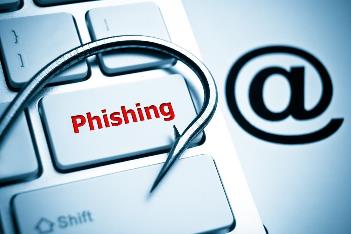 Самаясложнаязадачамошенника — узнатьваш ПИН-код. Никомунесообщайтесвой ПИН-код.
МОШЕННИЧЕСТВО С ПОМОЩЬЮ ТЕЛЕФОНА
Звонкиот«представителей» банка с просьбойпогаситьзадолженностьпокредиту. 

Когдагражданинсообщает, чтокредитоннебрал, емупредлагаетсяуточнитьданныеегопластиковойкарты. 

В дальнейшемуказаннаяинформацияиспользуетсядляинициированиянесанкционированныхденежныхпереводов с карточногосчетапользователя.
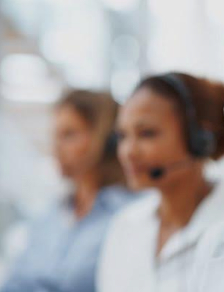 Банки и платежныесистемыникогданеприсылаютписем и незвонятнателефонысвоихклиентов с просьбойпредоставитьимданныесчетов. Еслитакаяситуацияпроизойдет, васпопросятприехать в банклично.
ВИШИНГ (ГОЛОСОВОЙ ФИШИНГ)
Мошенникимоделируютзвонокавтоинформатора, получивкоторыйдержательполучаетследующуюинформацию:

Автоответчикпредупреждаетпотребителя, что с егокартойпроизводятсямошенническиедействия, и даетинструкции — перезвонитьпоопределенномуномеру. Злоумышленник, принимающийзвонки, представляетсявымышленнымименемотлицафинансовойорганизации.
Когдапоэтомуномеруперезванивают, надругомконцепроводаотвечаеттипичныйкомпьютерныйголос, сообщающий, чточеловекдолженпройтисверкуданных и ввести 16-значный номеркарты с клавиатурытелефона.
Затем, используяэтотзвонок, можнособратьдополнительнуюинформацию, такую, какCVV-код, срокдействиякарты, номербанковскогосчетаи т. п.
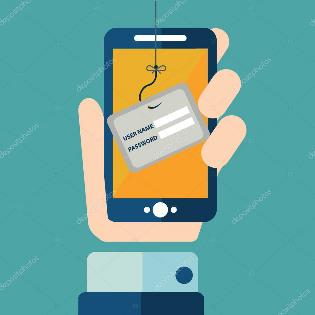 МЕРЫ БЕЗОПАСНОСТИ
Простыеправила помогут обезопасить ваши финансы
Храните ПИН-кодотдельнооткартыи непишитеегонакарте, несообщайтеникому и невводите ПИН-кодприработе в Интернете. Приегопотереиликраже-заблокируйтекарту
Сохраняйтевседокументыдоокончанияпроверкиправильностисписанныхсумм
Сообщайтебанкуактуальныеконтактныеданные
ПодключитеуслугуSMS-уведомлений, всегдаимейтеприсебетелефонслужбыподдержки
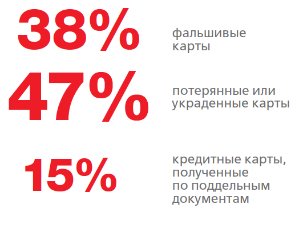 В случаемошенническойилиошибочнойоперациипокартеуведомитебанкдоконцаследующегодня, чтобысуммаэтойоперациибылаполностьювозмещенабанком, иначевернутьденьгибудетгораздосложнее.
Интернет-мошенничества
ВИДЫ ИНТЕРНЕТ-МОШЕННИЧЕСТВ
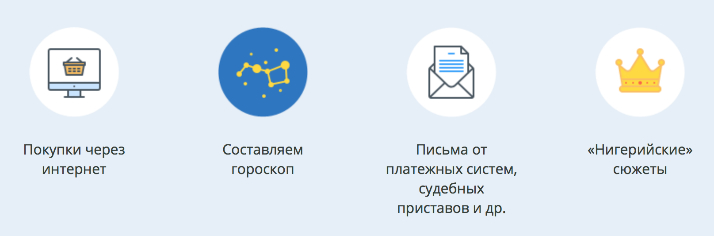 Переченьинтернет-мошенничествобширен, посколькумошенникипомаксимумуиспользуютвсепреимуществаинтернет-коммуникаций: массовыйохват, возможностьвыборацелевойгруппы, оперативность.
ПОКУПКИ ЧЕРЕЗ ИНТЕРНЕТ
Покупательсоглашаетсякупить у продавца (мошенника) товарчерезинтернет. Продавецпроситоплатитьтоварчерезсистемуденежныхпереводов и получаетденьги, используязачастуюфальшивоеилинедействительноеудостоверениеличности. Обещанныйтоварнедоставляетсяпокупателю.

Такаясхемамошенничестваобычноимеетодинилинесколькоявныхпризнаков — например, предлагаемыйтоварпродаетсяпоудивительнонизкойцене.
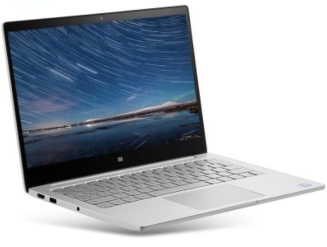 СОСТАВЛЕНИЕ ГОРОСКОПА
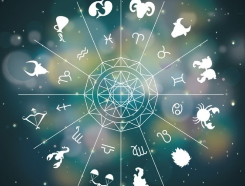 Объявлений, предлагающихзаказатьперсональныйгороскоп, оченьмногововсемирнойпаутине. Авторыобещаютвыслатьегобыстро и бесплатно. Пользователюпредлагаетсязаполнитьстандартнуюанкету(имя, фамилия, датарождения), оставитьсвойэлектронныйадрес.
В ящик клиента попадает письмо с еще одним условием: чтобы получить заказ, надо отправить по указанному номеру СМС-сообщение с набором тех или иных цифр. При этом забывают добавить, что стоимость этого сообщения может составлять несколько сотен рублей.
ПИСЬМА ПЛАТЕЖНЫХ СИСТЕМ
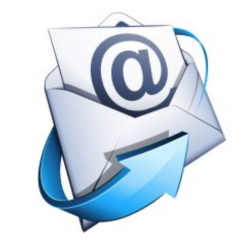 В своемпочтовомящике можно обнаружитьписьмос прилагающимися к нему вложениями отадминистрацииплатежнойсистемы, судебныхприставови других…
Насамомделечастовасподжидаетвирус, задачакоторого - собратьданные о вашихаккаунтах в платежныхсистемах, данныебанковскойкарты, которыевывводитенасвоемкомпьютере.
«НИГЕРИЙСКИЕ» СЮЖЕТЫ
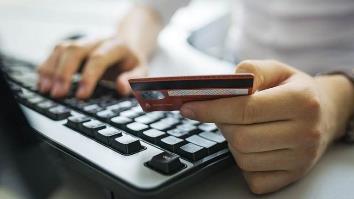 Когда вы получаете письма от  сильно нуждающихся «королевских особ», которые за солидный процент просят вас перевести крупную сумму для спасения страны
Порезультатамспециальныхисследований, примерноодинпроцентпользователейинтернета, тоестькаждыйсотый, получившихпо e-mail «нигерийскиеписьма», оказываютсявовлеченными в этуаферу. В арсеналемошенниковкакправиловсегонесколькоуловок, которыемогутсочетаться в одномписьме.
Продажа через сайт
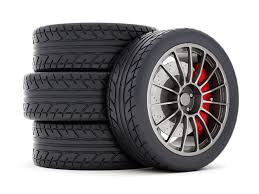 Спасение денег
Более совершенная разновидность предыдущего способа – перевести жертву  стрессовое состояние. «С вашей карты сейчас происходит списание денег, нам нужно срочно проверить информацию. Назовите номер, срок действия и последние три цифры, напечатанные на обороте карты». Варианты могут быть разными, но смысл один: решать нужно быстро, вашим деньгам грозит опасность, срочно продиктуйте всю информацию. Доказано, что в состоянии стресса и тревожности человек склонен к необдуманным поступкам и не пытается анализировать ситуацию.
СПОСОБЫ ЗАЩИТЫ
Не открывать сайты платежных систем по ссылке (например, в письмах), проверять, какой URL стоит в адресной строке.
Совершайтепокупки в интернете с помощьюотдельнойбанковскойкарты и тольконапроверенныхсайтах
Никогданикомунесообщайтевашипароли. Вводитьпаролиможно и нужнотольконасамихсайтахплатежныхпроцессоров, ноникакненадругихресурсах.
Нехранитефайлы с секретнойинформациейнадоступныхилинедостаточнонадежныхносителяхинформации. Всегдаделайтенесколькокопийтакихфайловнаразныхносителях.
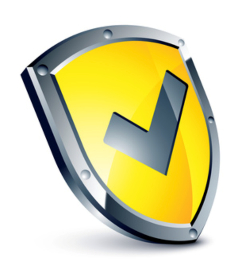 СПОСОБЫ ЗАЩИТЫ
Есливампредлагаютудаленнуюработу и приэтомпросятоплатитьрегистрационныйвзнос в качествегарантиизапересылкуданных и т. п., непопадайтесьнаэтуловушку. Настоящиеработодателиникогданепросятденег с соискателей, онисамиплатятзаработу!
Предложения в духе «вышлитетуда-тонебольшуюсумму и вскоревыбудетезаваленыденьгами» — этопредложенияотучастниковфинансовыхпирамид. Неверьтетакимпредложениям, в пирамидахвыигрываюттолькоихсоздатели.
Письма о проблемах с вашим счетом в какой-либо платежной системе, требующие перехода на сайт и каких-либо действий от вас, удаляйте.
В 99 % случаевплатежи, которыевыделаетеонлайн, отменитьнельзя. Поэтомунеторопитесь, подумайте, преждечемзаплатитьзатоварилиуслугу.
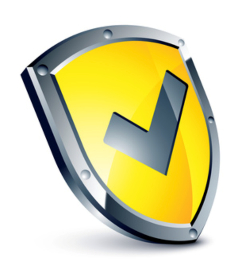 Мобильныемошенничества
ВИДЫ МОБИЛЬНЫХ МОШЕННИЧЕСТВ
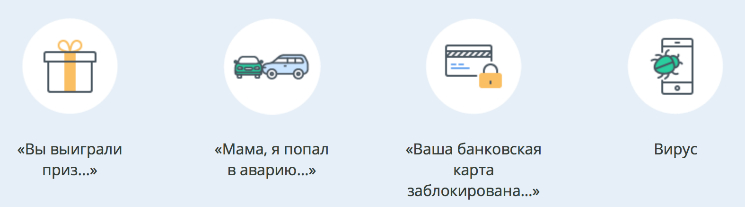 Поданныммеждународнойстатистики, совокупныепотериоператоровсвязи и абонентовотмобильногомошенничестваежегодносоставляютпримерно 25 млрддолларов.
«ВЫ ВЫИГРАЛИ ПРИЗ…»
Мошенникпривлекает «жертву» дорогимподарком, которыйвыигралабонент, ноприэтомпроситприслатьподтверждающую СМС, внести «регистрационныйвзнос» черезинтернет-кошелек, купитькарточкупредоплаты и перезвонить, назвавкод. 

Получив «взнос», мошенникисчезает, а обещанныйпризтожерастворяется.
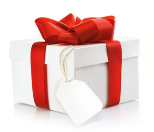 «МАМА, Я ПОПАЛ В АВАРИЮ…»
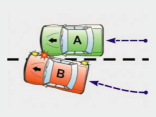 Мошенник отправляет СМС или звонит с неприятной новостью, «жертва» в панике забывает проверить достоверность полученной информации и переводит средства на счета злоумышленников.
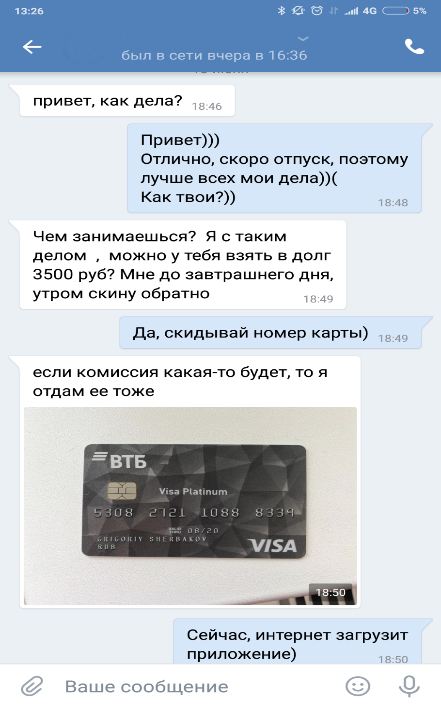 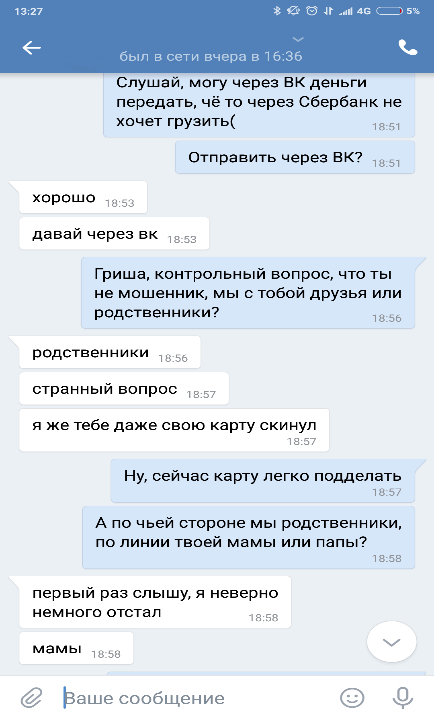 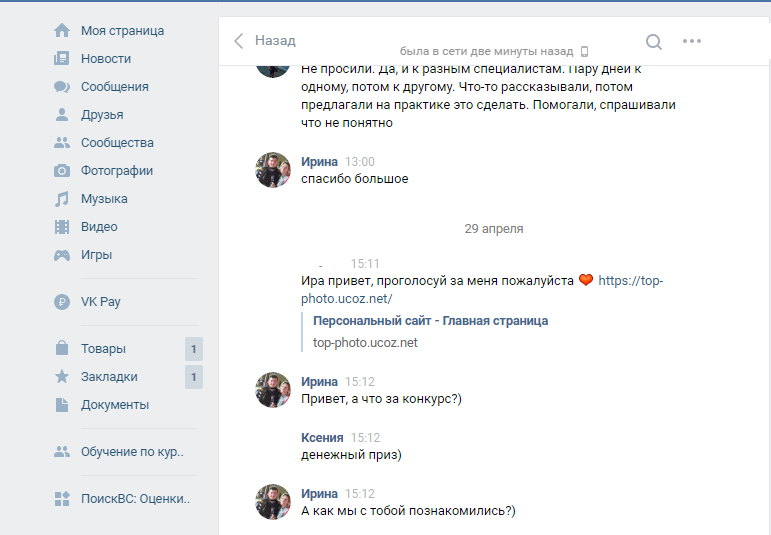 «ВАША КАРТА ЗАБЛОКИРОВАНА»
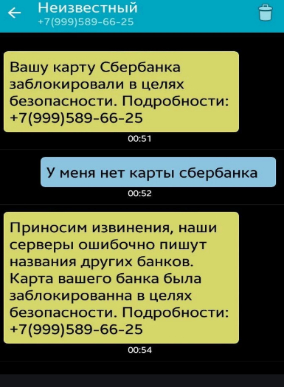 Намобильныйтелефонприходит СМС «Вашабанковскаякартазаблокирована. Повопросамразблокировкиобращайтесьпотелефону…». «Жертва» перезваниваетпоуказанномуномеру и «сотрудникбанка», которымявляетсямошенник, предлагаетпройти к банкомату и совершитьнесколькооперацийподдиктовку. Результатнезаставитсебядолгождать - деньги с картыперейдутнасчетмошенников.
ВИРУС
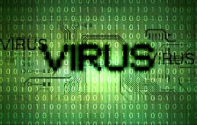 Онпомогаетзлоумышленникамподобраться к банковскойкарте, привязанной к мобильномутелефону, и перевестивседеньгинасвойсчет.
СПОСОБЫ ЗАЩИТЫ
Неотвечайтена СМС и неоткрывайте ММС отнеизвестныхабонентов, в томчислепоздравительныесообщения и открытки. С вашегосчетамогутсписатьденьги.

Приполучениисообщенийотбанков, мобильныхоператоров о проблемахсосчетомперезвонитепоизвестномувамномерубанка и уточнитеинформацию. Банкникогданесообщаетподобнымобразоминформацию.

Неотправляете СМС накороткиеномера, заранеенеузнавстоимостиподобногосообщения.
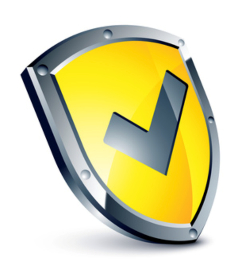 СПОСОБЫ ЗАЩИТЫ
Никогданесообщайтеникакихперсональныхданных (датурождения, ФИО, данные о родственниках и т. д.), дажеесливамзвонят и представляютсясотрудникомбанка, полиции, мобильныхоператоров и т. д. Помните:мошенникимогутиспользоватьвашиперсональныеданныев разнообразныхпреступныхсхемах, вплотьдооткрытиянавашеимяфирмы.
Вам могут позвонить и сообщить, что ваш родственник или знакомый попал в аварию, за решетку, в больницу - не верьте! Позвоните вашему родственнику.
Ценную информацию никогда не храните только в телефоне, дублируйте ее в бумажном блокноте или в компьютере.
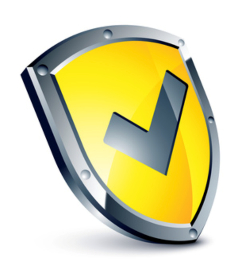 ВИДЫ БАНКОВСКИХ ВКЛАДОВ
Срочный
До востребования
депозит, внесенный на определенный срок. 

Если условия вклада подразумевают дополнительные взносы на депозит, то такой вклад называется «накопительным» – он позволяет копить деньги на вкладе.
депозит без указания срока хранения с минимальным процентом.
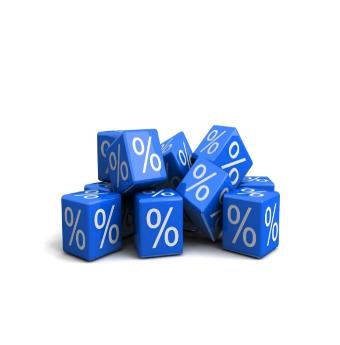 Согласно законодательству, вкладчикимеетправополучитьсвойвкладобратнопопервомутребованию.
ПРАВА ВКЛАДЧИКА
Договорбанковскоговклада– этосоглашение, в силукоторогооднасторона (банк), принимает отдругойстороны (вкладчика) денежнуюсумму (вклад), обязуетсявозвратитьсуммувклада и выплатитьпроцентынанеенаусловияхпредусмотренныхдоговором.
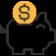 Договор банковского вклада

Реальный (заключается одновременно с передачей денег)
Публичный и должен быть заключен в письменной форме
Возмездный
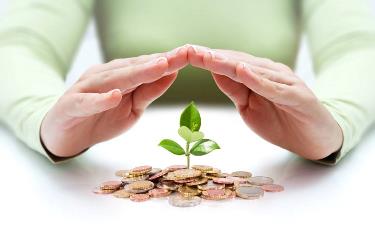 ГДЕ ХРАНИТЬ
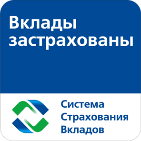 Храните ее на депозите и при открытии вклада помните: банк должен быть участником системы страхования вкладов АСВ. Тогда, в случае проблем, по застрахованному вкладу вы сможете вернуть до 1 400 000 рублей.
Страхованию подлежат все денежные средства физических лиц, размещенные в банке- участнике ССВ кроме:
Вкладов на предъявителя
Средств, переданных банкам в доверительное управление
Вкладов в зарубежных филиалах российских банков
Электронных денежных средств (предназначенных для расчетов только с использованием электронных средств платежа без открытия банковского счета) 
Средств на счетах Индивидуальных Предпринимателей, адвокатов и нотариусов, если счета открыты в связи с профессиональной деятельностью
36
НАЛОГООБЛОЖЕНИЕ
Вклады, подвергающиеся налогообложению
Рублёвые вклады

Если процентная ставка в банке по вкладам будет превышать  КЛЮЧЕВУЮ СТАВКУ +5 %
Вклады в иностранной валюте

Если процентная ставка  в банке по вкладам будет превышать 9%
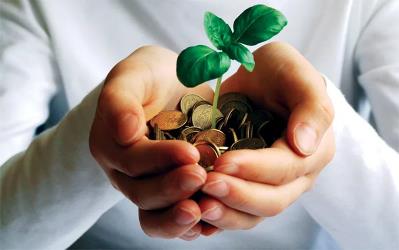 Налоговые ставки:
Резидент – 35%
Нерезидент – 30%
НАСЛЕДОВАНИЕ
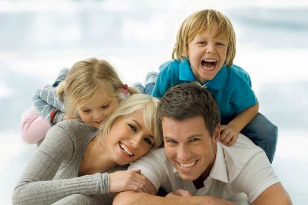 Вкладможетбытьунаследованпозавещаниювкладчикаилипозакону.
Кто может получить денежные средства со вклада:
 В случае смерти вкладчика, наследники могут получить денежные средства во вкладах или на счетах в банках в любое время до истечения 6 месяцев со дня наступления в право наследования

 Лица, которые понесли финансовые растраты на похороны и лечение вкладчика (сохранив все чеки)
Мисселинг
Один финансовый продукт продают под видом другого. 
При этом консультанты не рассказывают обо всех его особенностях и рисках, — пояснили Лайфу в пресс-службе Центробанка. — Как правило, граждане сталкиваются с мисселингом при продаже небанковских услуг в банках, где консультанты недоговаривают либо намеренно искажают информацию, чтобы продать тот или иной продукт.
По словам представителей ЦБ, чаще всего жертвами мисселинга становятся клиенты, приобретающие полис инвестиционного страхования жизни вместо банковского вклада. Вложения в ИСЖ не защищены государством, и люди, которые его открывают, рискуют получить убытки. Также при вложениях в ИСЖ нельзя вернуть всю сумму до истечения срока действия договора — от трёх до пяти лет.
КАК НЕ СТАТЬ ЖЕРТВОЙ ФИНАНСОВОЙ ПИРАМИДЫ
Финансоваяпирамида – схемаинвестиционногомошенничества, в которойдоходпопривлеченнымденежнымсредствамобразуетсянезасчетвложенияих в прибыльныеактивы, а засчетпоступленияденежныхсредствотпривлеченияновыхинвесторов.
ФИНАНСОВАЯ ПИРАМИДА
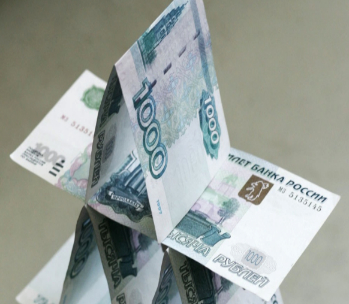 Опасность пирамиды заключается в том, что рано или поздно она рухнет. Слишком много вкладчиков одновременно захотят продать свои ценные бумаги. Организаторы поймут, что расплатиться со всеми не получится, приостановят выплаты, а потом скроются с оставшимися деньгами.
ЧТОБЫ НЕ СТАТЬ ЖЕРТВОЙ ПИРАМИДЫ
Во-первых, неподдавайтесьнаагрессивнуюрекламу «легких и быстрыхденег», гарантированнаядоходностьвышеставкибанковскогодепозита – поводзадуматься о целесообразноститакихвложений. 
Во-вторых, обратитевниманиенаследующиепризнаки, которыемогутхарактеризоватьорганизациюкак «финансовуюпирамиду»:
Вамобъясняютвысокуюдоходностьнепрозрачнымисверхприбыльнымипроектами, приэтомнераскрываютинформацию о потенциальныхрисках. Проекты, какправило, находятся в другойстране, чтозатрудняетвыяснениетекущегоположениядел. 
Организаторыскрываютинформацию о себе, о наличиилицензийнаведениесоответствующейдеятельности и действуютчерезпосредников. Частокомпаниязарегистрированане в России. 
Вамобещаютвысокоевознаграждениязаприведенныхдрузей, знакомыхилиродственников. Предлагаютпостроитьсистемупривлеченияклиентов и зарабатыватьнаней. Агрессивнорекламируютсвоиуслуги
В-третьих, старайтесьприниматьвзвешенныефинансовыерешения, неподдавайтесьэмоциям, повышайтесвоизнания в областифинансовойграмотности.
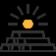 Еслиденьгиужевложены в сомнительныепроекты, постарайтесьмаксимальнооперативноизъятьнетолькополученнуюприбыль, но и основныевложения. Неждите, когдапирамидаразвалится, и нестарайтеськомпенсироватьубытки, вкладываяновыесредства.
ПРИЗНАКИ ПИРАМИДЫ
Неподдавайтесьнаагрессивнуюрекламу «лёгких и быстрыхденег». Преждечемпринятьрешение о вложенииденег, проверьтепоступившеевампредложениенапризнакифинансовойпирамиды:
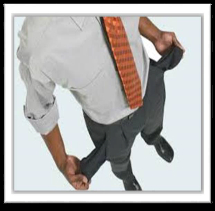 Призывнераздумывать и вкладыватьбыстро
Обещаниесверхвысокойдоходностибольше 20% годовых
Анонимностьорганизаторов и отсутствиезащитыправвкладчика в договоре
Отсутствиеинформации о возможнырисках
Требование , например, оплатить «вступительныйвзнос», «обучение», «участие в семинаре»
Отсутствиелицензии/ указаниеномерачужойлицензии, илисобственной, нонепозволяющейработать с денежнымисредствами
ВИДЫ БАНКОВСКИХ ВКЛАДОВ
Срочный
До востребования
депозит, внесенный на определенный срок. 

Если условия вклада подразумевают дополнительные взносы на депозит, то такой вклад называется «накопительным» – он позволяет копить деньги на вкладе.
депозит без указания срока хранения с минимальным процентом.
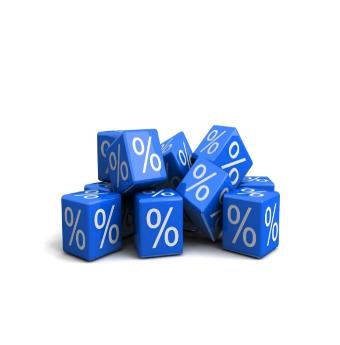 РЕЗЮМЕ
Проявляйтебдительность и внимательность к своимежедневнымфинансовымоперациям.
Никогданикомунесообщайтевашипароли, ПИН-код, CVV.
Используйтеантивирусноепрограммноеобеспечение.
Присовершенииплатежей в интернетеобязательнопроверяйте, какой URL стоит в адреснойстроке
Непередавайтебанковскуюкартутретьимлицам.
Обязательноустановитепарольдляразблокировкителефона, особенноеслинанемустановленобанковскоемобильноеприложение.
Гарантированиедоходностипоинвестициям, в несколькоразпревышающейрыночныйуровень, являетсяпризнакомфинансовойпирамиды.
Приполучениисомнительных СМС отбанковилилиц, представившихсяродственниками, позвоните в банкилиродственникам, уточнитеинформацию. Неотвечайтенасомнительные СМС.
ЕслиВысталижертвойфинансовыхмошенников, сообщите в полицию.
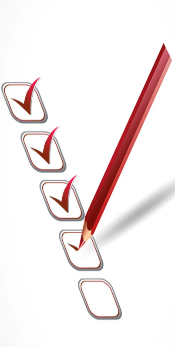